VIẾT ĐOẠN VĂN GHI LẠI CẢM NGHĨ VỀ MỘT BÀI THƠ LỤC BÁT
KHỞI ĐỘNG
Em đã học bài thơ nào viết theo thể thơ lục bát? Em còn thuộc những bài thơ lục bát nào ngoài các bài đã học ?
Em có thích thể thơ lục bát không? Vì sao?
Hãy đọc một đoạn thơ lục bát mà em thích? Chia sẻ với thầy (cô) và các bạn vì sao em thích đoạn thơ đó?
I.
ĐỊNH HƯỚNG
I. ĐỊNH HƯỚNG
+ Theo SGK, viết đoạn văn ghi lại cảm nghĩ về một bài thơ lục bát là thế nào?
+ Để viết đoạn văn ghi lại cảm nghĩ về bài thơ lục bát, các em cần chú ý những gì?
Viết đoạn văn ghi lại cảm nghĩ về bài thơ lục bát là nêu lên những cảm xúc và suy nghĩ của em về bài thơ đó. Người viết cần trả lời câu hỏi: Bài thơ gợi cho em những cảm nghĩ gì? Đoạn văn có thể chỉ nêu cảm nghĩ về một chi tiết nội dung hoặc yếu tố nghệ thuật của bài thơ lục bát mà em có ấn tượng và yêu thích.
Để viết đoạn văn ghi lại cảm nghĩ về bài thơ lục bát, cần chú ý:
01
02
Lựa chọn một yếu tố trong bài thơ mà em thấy yêu thích, thú vị nhất.
Đọc kĩ để hiểu bài thơ
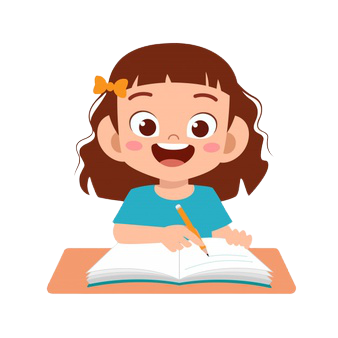 03
Viết đoạn văn nêu rõ: Em thích nhất chi tiết nội dung hoặc yếu tố nghệ thuật nào trong bài thơ? Vì sao?
II.
THỰC HÀNH
Đề bài
Em hãy viết một đoạn văn ghi lại cảm nghĩ về một trong hai bài thơ lục bát: “À ơi tay mẹ”, “Về thăm mẹ” hoặc về một bài ca dao Việt Nam đã học.
- Khi viết đoạn văn cho đề văn trên chúng ta thực hiện những bước nào?
- Nhiệm vụ cụ thể của từng bước là gì?
01. Chuẩn bị
- Đọc kĩ đề bài và yêu cầu của đề.
- Chọn bài thơ mà em sẽ nêu cảm nghĩ.
- Đọc lại bài thơ.
03. Viết bài
Viết thành văn theo dàn ý đã lập.
Chú ý lựa chọn các từ ngữ phù hợp để diễn tả cảm nghĩ của em về bài thơ.
04
KIỂM TRA VÀ CHỈNH SỬA BÀI VIẾT
Kiểm tra lại đoạn văn đã viết, phát hiện các lỗi về nội dung (thiếu ý, trùng lặp ý,…) và hình thức (chính tả, ngữ pháp, liên kết câu,…)
Xác định những chỗ mắc lỗi và nêu cách sửa chữa.